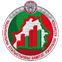 НАЦИОНАЛЬНЫЙ СТАТИСТИЧЕСКИЙ КОМИТЕТ РЕСПУБЛИКИ БЕЛАРУСЬ    ГЛАВНОЕ СТАТИСТИЧЕСКОЕ УПРАВЛЕНИЕ ГОРОДА МИНСКА
Особенности заполнения форм    государственной статистической отчетности по статистике финансов 12-ф(прибыль) «Отчет о финансовых результатах» и 12-ф(расчеты) «Отчет о состоянии расчетов»
Государственную статистическую отчетность по статистике финансов представляют:
коммерческие организации (кроме банков, небанковских кредитно-финансовых организаций, открытого акционерного общества «Банк развития Республики Беларусь» и страховых организаций):
не являющиеся субъектами малого предпринимательства;
малые организации, подчиненные (входящие в состав) государственным органам (организациям), а также малые организации, акции (доли в уставных фондах) которых находятся в государственной собственности и переданы в управление государственным органам (организациям);
некоммерческие организации (кроме бюджетных организаций), осуществляющие производство продукции, выполнение работ, оказание услуг для реализации, со средней численностью работников за календарный год 16 человек и более;
обособленные подразделения вышеперечисленных юридических лиц, имеющие отдельный баланс.
12-ф(прибыль) «Отчет о финансовых результатах»
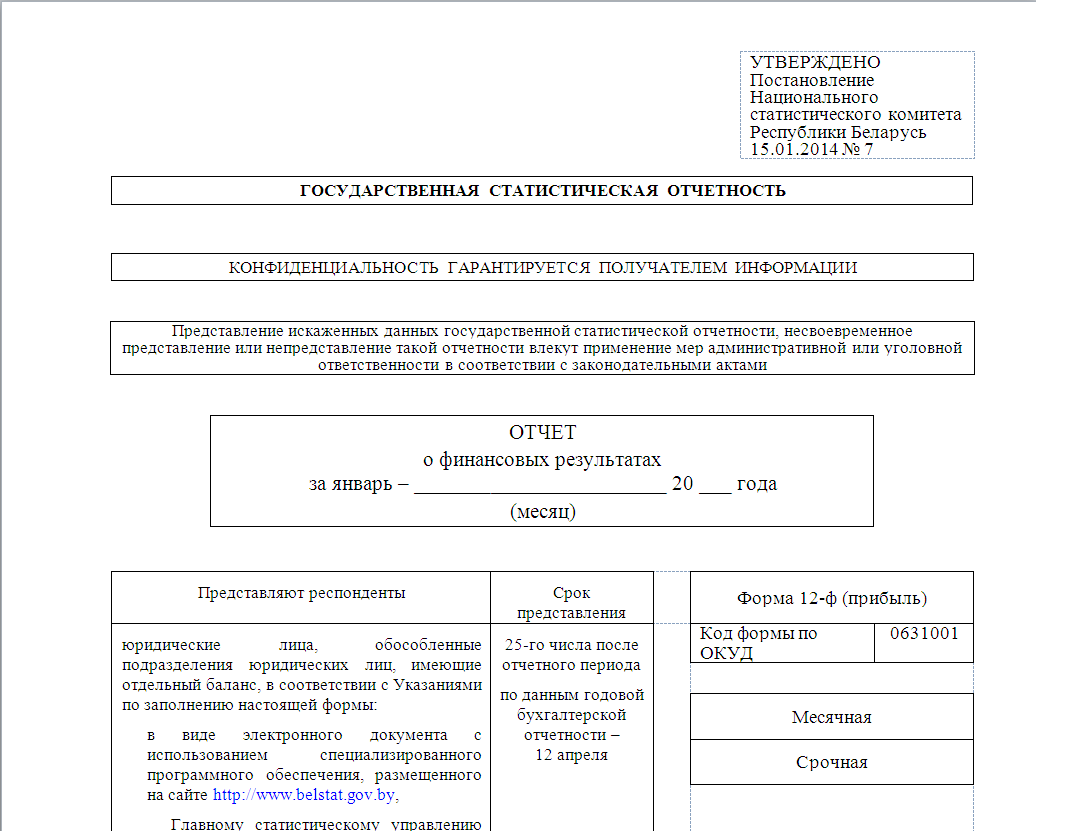 12-ф(прибыль) «Отчет о финансовых результатах»
Организации осуществляющие строительные (проектные) работы по строкам 01, 15, 16 и 18 отражают стоимость работ и услуг строительного характера (включая ремонтно-строительные, проектные), выполненных собственными силами без учета субподряда.
12-ф(прибыль) «Отчет о финансовых результатах»
12-ф(прибыль) «Отчет о финансовых результатах»
12-ф(прибыль) «Отчет о финансовых результатах»
Внимание:   суммы средств, направленные на погашение кредитов (займов)в иностранной валюте, отражаются по строке 31 по официальному курсу Национального банка,  установленному на дату совершения платежа.
12-ф(прибыль) «Отчет о финансовых результатах»
Важно!
Отчет 12-ф (прибыль) «Отчет о финансовых результатах» за январь-декабрь представляется дважды:
до 25 января оперативная информация,
до 12 апреля по данным годовой бухгалтерской отчетности.

В графе 2 по всем строкам отражаются данные бухгалтерского учета за соответствующий период прошлого года, с учетом ошибок, которые учтены (будут учтены на основании бухгалтерской справки-расчета) в графе 4 отчета о прибылях и убытках по форме согласно приложению 2 к Национальному стандарту бухгалтерского учета и отчетности «Индивидуальная бухгалтерская отчетность».
Если данные за соответствующий период прошлого года несопоставимы с данными за отчетный период, то первые подлежат корректировке в соответствии с законодательством Республики Беларусь, а также с учетом изменений учетной политики организации.
Обратите внимание!
Форма государственной статистической отчетности 12-ф (прибыль) «Отчет о финансовых результатах» заполняется в тысячах рублей в целых числах. При этом по данным бухгалтерского учета первоначально определяется значение показателя по каждой строке и графе отчета, а затем округляется по правилам арифметики в единицы предусмотренные отчетом.
Затем производится проверка взаимоувязок по строкам 19 «Прибыль, убыток (-) от реализации продукции, товаров, работ, услуг» и 28 «Чистая прибыль, убыток (-)». Если при округлении показатель, рассчитанный в соответствии с порядком, указанным в бланке, больше (меньше) данных бухгалтерского учета, то необходимо провести корректировку слагаемого, которое при округлении имеет наименьшую погрешность в меньшую (большую) сторону. 
Так, при заполнении строки 19 (строка 01 минус строки 15, 16, 18) может быть подвергнут корректировке один из показателей по строкам 15, 16, 18; при заполнении строки 28 (строка 22 плюс строка 23, минус строка 24, плюс строки 25 и 26, минус строка 27) может быть подвергнут корректировке один из показателей по строкам 22, 23, 24 , 25, 26, 27.
12-ф(расчеты) «Отчет о состоянии расчетов»
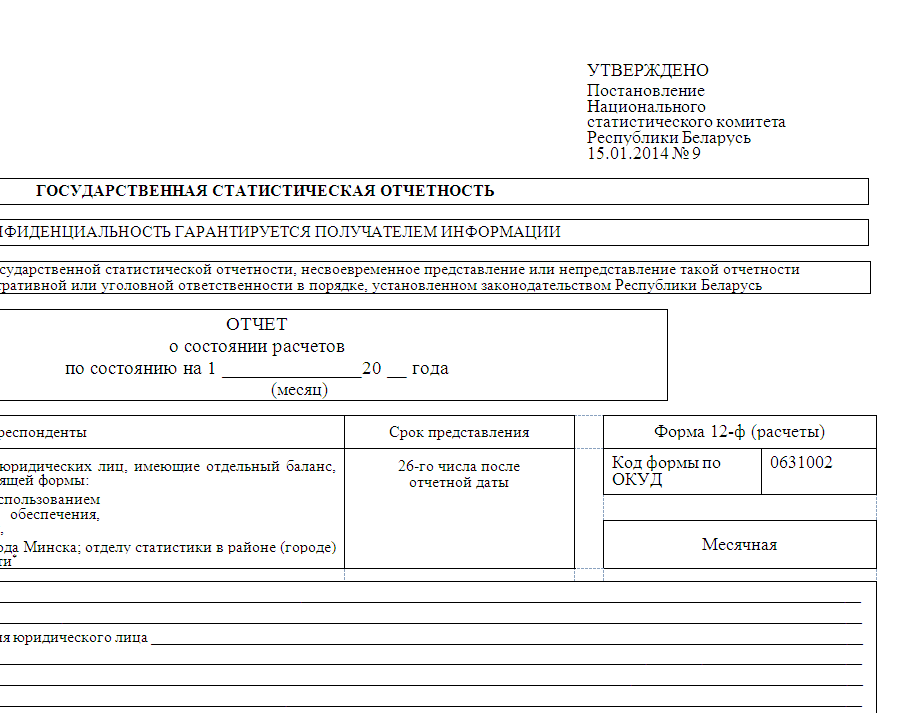 12-ф(расчеты) «Отчет о состоянии расчетов»
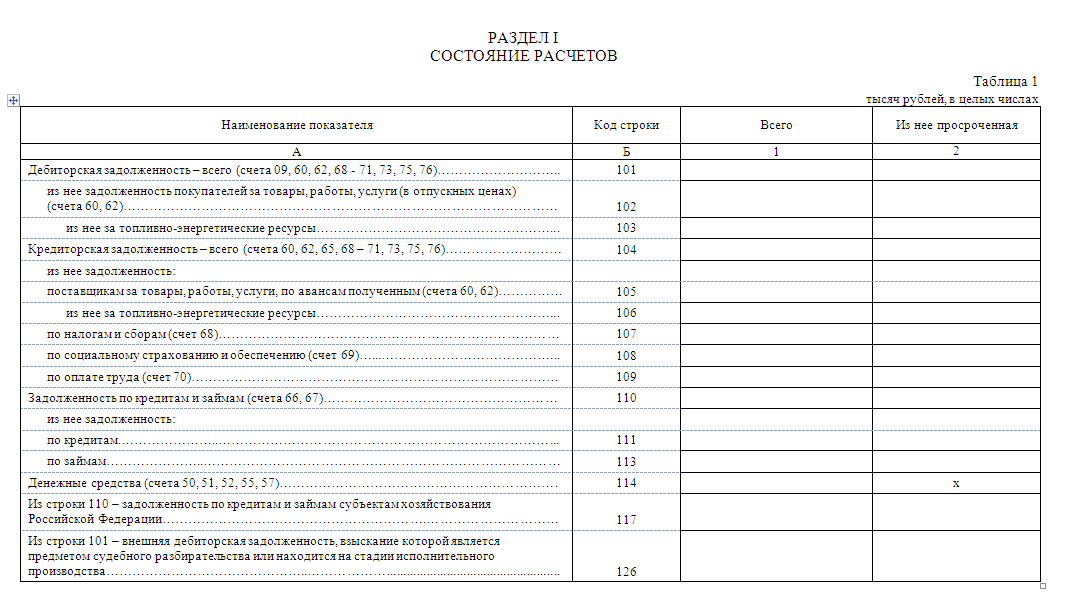 12-ф(расчеты) «Отчет о состоянии расчетов»
Важно!
Если в с одним и тем же покупателем (поставщиком) заключено несколько договоров, то задолженность рассчитывается по каждому договору отдельно и, соответственно, включается в дебиторскую или кредиторскую задолженность. 
По строке 102 не отражаются аккредитивы, учитываемые на счете 60.
Сумма дебиторской задолженности, по которой в установленном порядке созданы резервы по сомнительным долгам (строки 101 – 103 раздела I), уменьшается на сумму этих резервов.
По строке 107 кроме кредитового остатка по счету 68 также отражается часть прибыли (дохода), подлежащая к уплате в бюджет (счет 75).
По строке 110 отражается кредитовый остаток по 66 и 67 счетам с учетом процентов!
12-ф(расчеты) «Отчет о состоянии расчетов»
Важно!
Раздел I 
		по строке 103 отражается общая сумма задолженности покупателей                     за топливно-энергетические ресурсы (ТЭР), включая авансы выданные.
		по строке 106 отражается общая сумма задолженности поставщикам                 за ТЭР, включая авансы полученные.

Раздел II 
 	    В графе 7 отражается сумма задолженности по выданным (перечисленным) денежным средствам в виде авансов (задатков, предоплаты) поставщикам и подрядчикам, исполнителям за приобретаемое имущество, либо выполнение работ, оказание услуг, из графы 2.
	     В графе 8 отражается сумма задолженности по полученным  денежным средствам в виде авансов (задатков, предоплаты) от покупателей и заказчиков  под поставку материальных ценностей либо под выполнение работ, оказание услуг, из графы 4.
Состояние расчетов со странами Европейского Союза и другими странами
По строке 218 раздела II отражаются данные о состоянии расчетов со странами Европейского Союза: 
Австрийская Республика, Королевство Бельгии, Федеративная Республика Германия, Греческая Республика, Королевство Дания, Ирландия, Королевство Испания, Итальянская Республика, Великое Герцогство Люксембург, Королевство Нидерландов, Португальская Республика, Финляндская Республика, Французская Республика, Королевство Швеция, Венгрия, Республика Кипр, Республика Мальта, Республика Польша, Республика Словения, Словацкая Республика, Чешская Республика, Республика Болгария, Румыния, Республика Хорватия, Латвийская Республика, Литовская Республика и Эстонская Республика. 
!!! В дальнейшем, при вступлении в (выходе из) Европейский Союз других стран, расчеты с ними необходимо отражать по данной строке.
По строке 221 организациям заполнять данные только по Китаю (Китайской Народной Республике), не включать Гонконг и Макао (административные регионы Китая)
12-ф(расчеты) «Отчет о состоянии расчетов»
Важно!
Раздел I 
		по строке 109 гр. 2 отражается сумма просроченной задолженности персоналу как состоящему, так и не состоящему в списочном составе, по оплате труда (по всем видам заработной платы, премиям, пособиям и другим выплатам),                а также по выплате доходов по акциям и другим ценным бумагам (кредитовый остаток по счету 70).  
		Данные о просроченной задолженности по заработной плате также ежемесячно отражаются в отчете 12-т (задолженность) «Отчет о просроченной задолженности по заработной плате» по состоянию на 1 число месяца, следующего за месяцем, в котором наступает срок выплаты заработной  платы.
		
		по строке 117  (из строки 110) отражается  сумма задолженности по кредитам и займам субъектам хозяйствования Российской Федерации, которая  также при ее наличие должна  быть отражена  в отчете 4-ф (инвест) «Отчет об инвестициях в Республику Беларусь из-за рубежа и инвестициях из Республики Беларусь  за рубеж»  по курсу, установленному Национальным банком Республики Беларусь.
12-ф(расчеты) «Отчет о состоянии расчетов»
К просроченной задолженности относится задолженность, не погашенная в сроки, установленные договорами или законодательством.            В первую очередь, при определении просроченной задолженности необходимо руководствоваться сроками, определенными договорами. В случаях, когда в договорах не указаны конкретные сроки расчетов, в просроченную задолженность включается:
по внутриреспубликанским расчетам - задолженность, не погашенная в течение 60 дней;
по внешним расчетам - задолженность, не погашенная в течение 90 дней.
Важно!
Задолженность по пеням, штрафным санкциям и госпошлине не является просроченной, если по их уплате нормативными правовыми актами не установлены сроки ее уплаты.
Обратите внимание, что разрешение Национального банка РБ и иных уполномоченных государственных органов о продлении сроков оплаты, не является основанием для исключения задолженности из просроченной задолженности.
Общая рекомендация при составлении 
отчетов по статистике финансов:
при заполнении и отправке отчета не забывайте актуализировать данные по контактному лицу, контактному телефону и электронному адресу; 
	
после проверки отчета по возникающим рекомендательным контролям необходимо в комментариях к отчету кратко расписать пояснение по этим контролям.
Критерии оценки степени риска
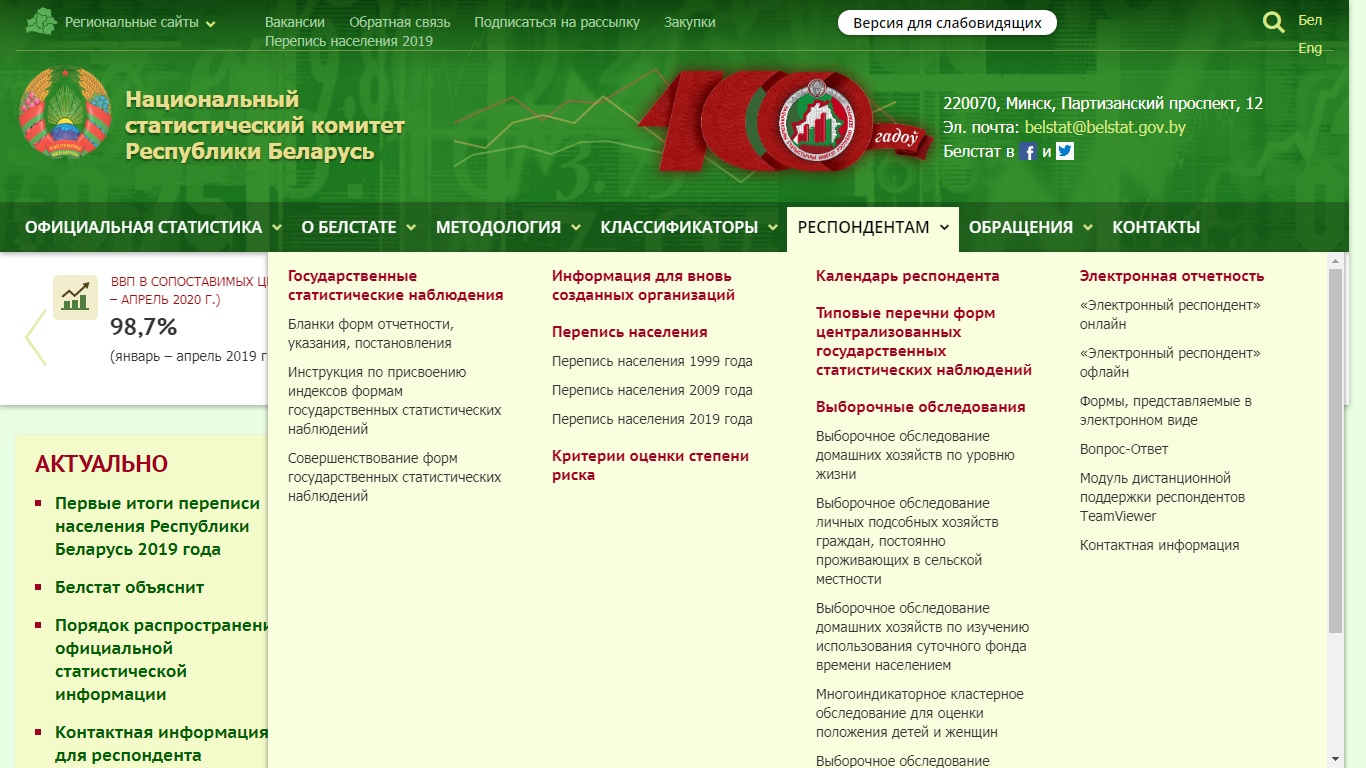 Общие для всех форм государственной 
статистической отчетности критерии оценки 
степени риска для отбора проверяемых субъектов 
при проведении выборочной проверки:
_________________
*При повторном применении критериев 1.1 и 1.2 по соответствующей форме государственной статистической отчетности за соответствующий отчетный период по каждому факту начисляется по 0,1 балла.
.
_________________
**При втором и последующем применении критериев 1.3 и 1.4 по соответствующей форме государственной статистической отчетности за соответствующий отчетный период по каждому факту начисляется по 0,1 балла.
*Данный критерий является признаком добропорядочности.
12-ф (прибыль)
«Отчет о финансовых результатах»
12-ф (расчеты) 
«Отчет о состоянии расчетов»
Многофункциональный веб-портал 
Национального статистического комитета Республики Беларусь.
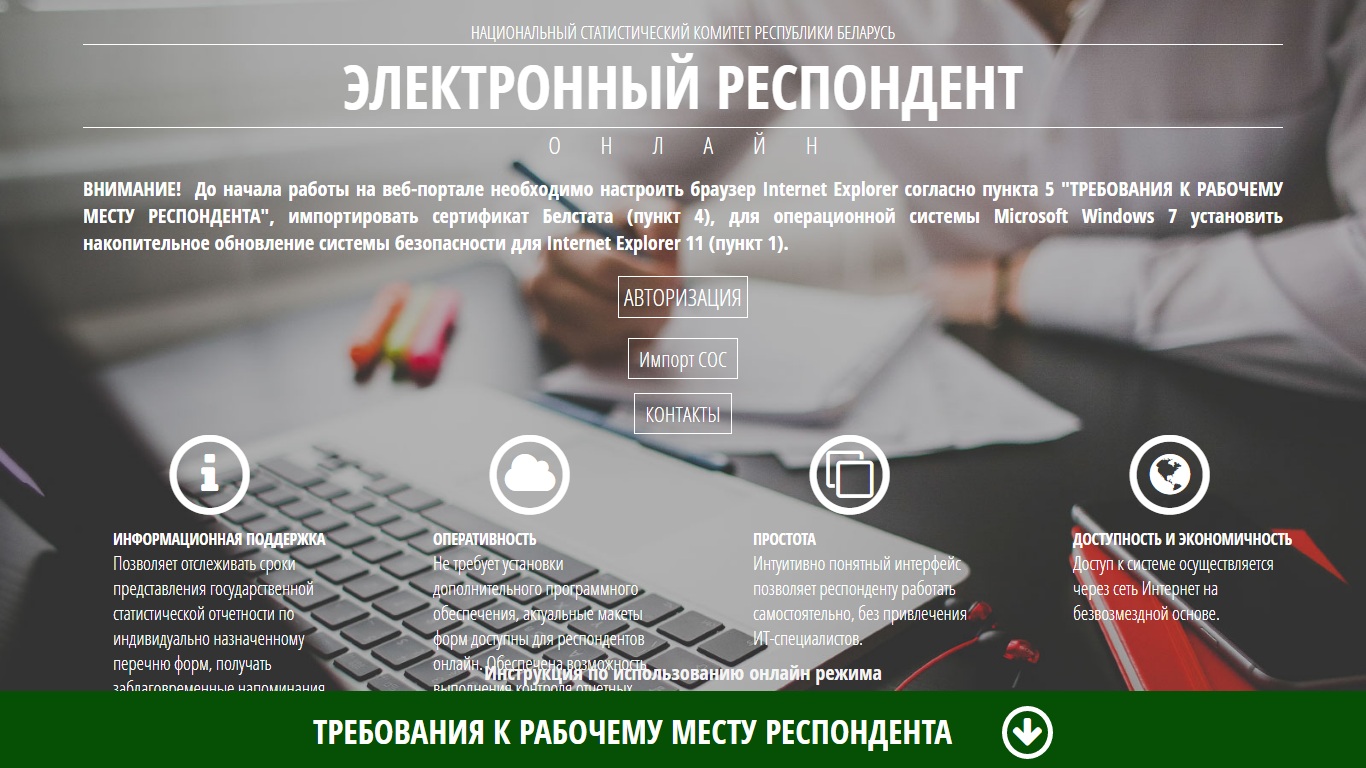 Многофункциональный веб-портал 
Национального статистического комитета Республики Беларусь.
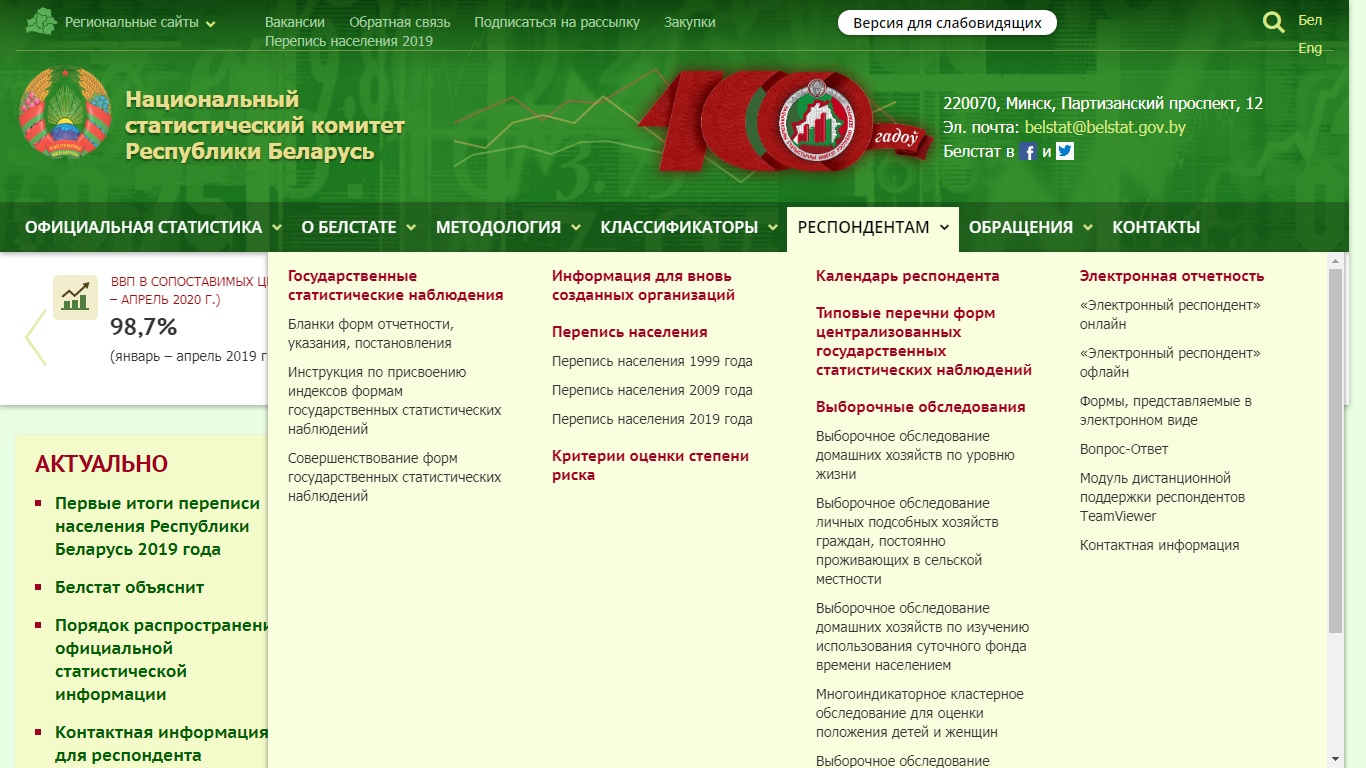 Многофункциональный веб-портал 
Национального статистического комитета
Республики Беларусь.
По техническим вопросам представления государственной статистической отчетности в виде электронного документа в режиме онлайн можно обращаться по телефонам:
+375 (17) 397 94 68
+375 (17) 395 42 66
+375 (17) 356 94 27
+375 (17) 307 36 21
Телефоны отдела статистики финансовГлавного статистического управления города Минска
Заводской район – тел. +375 (17) 373-44-56 
Ленинский район – тел. +375 (17) 373-20-99 
Московский район – тел. +375 (17) 373-44-56
Октябрьский район – тел. +375 (17) 275-85-88
Партизанский район – тел. +375 (17) 373-20-99
Первомайский район – тел. +375 (17) 363-36-18
Советский район – тел. +375 (17) 374-94-43
Фрунзенский район – тел. +375 (17) 363-36-18 
Центральный район – тел. +375 (17) 356-99-56, 373-20-99
Информационно-аналитическая система распространения официальной статистической информации 
(ИАС БД)
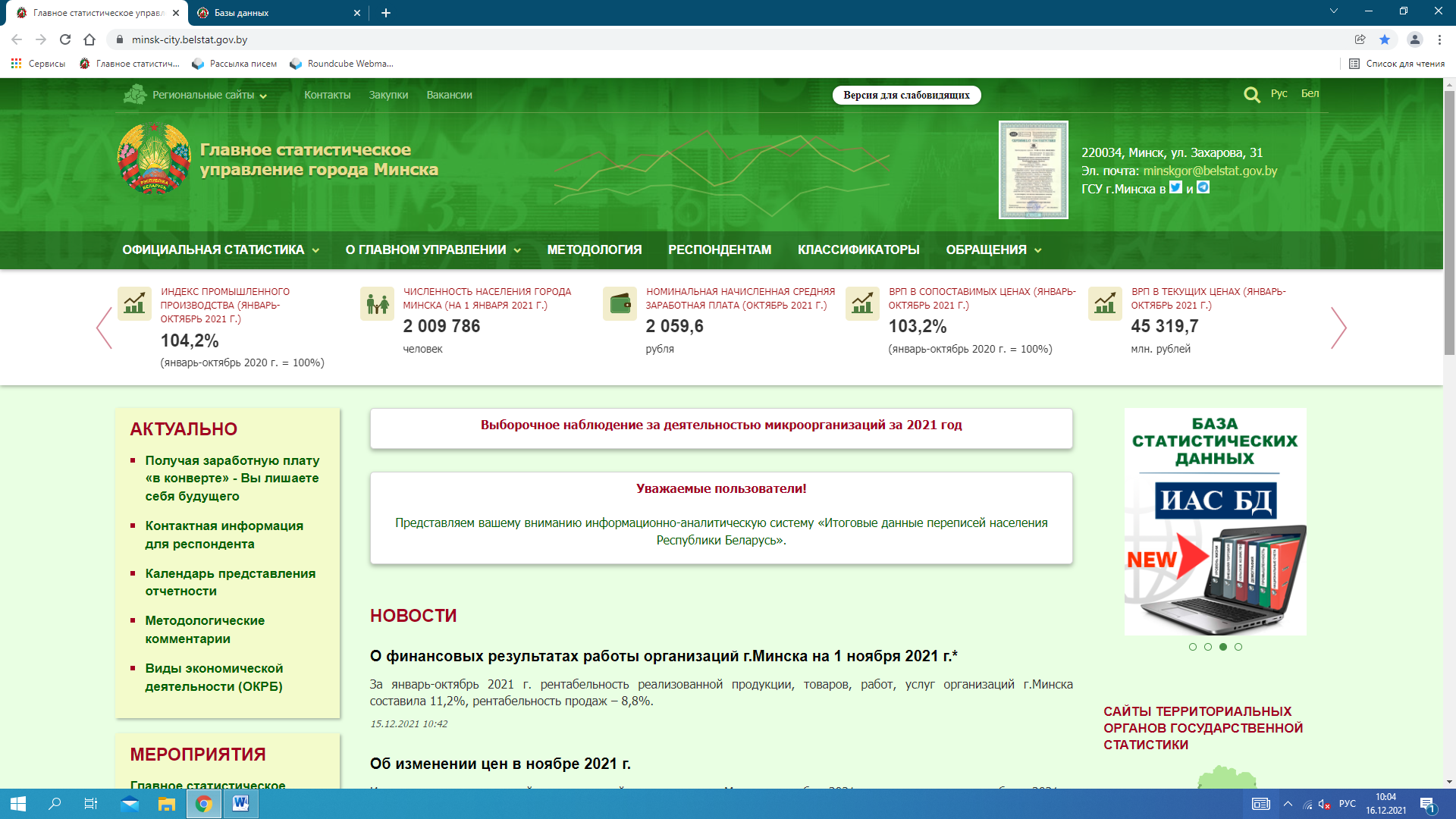 Информационно-аналитическая система распространения официальной статистической информации ИАС БД
Преимущества использования ИАС БД:
содержит более 500 показателей;
Возможность самостоятельного формирования запроса;
оперативность извлечения информации;
визуализация данных (возможность выбора способа представления).
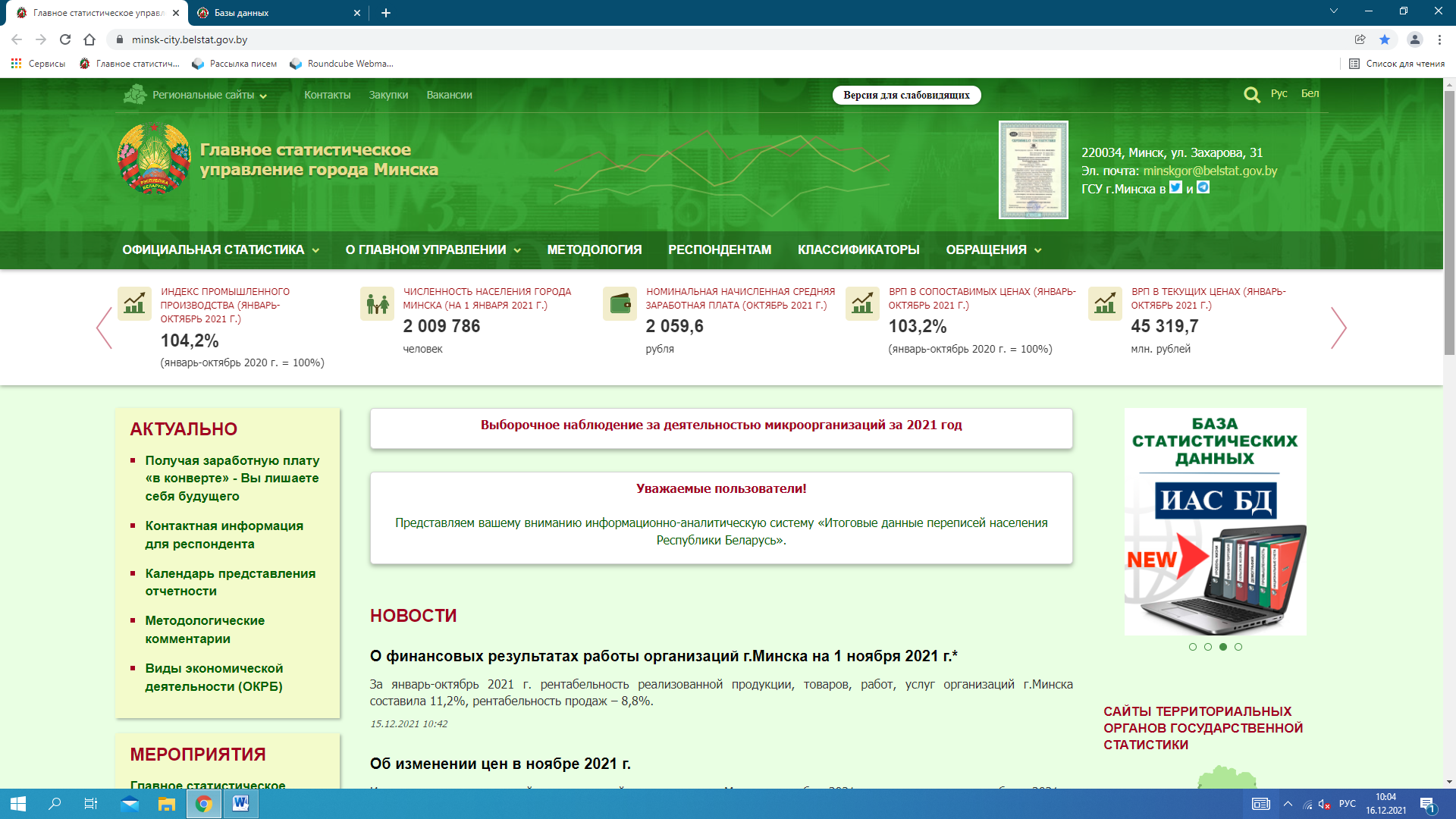